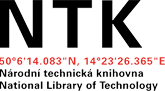 Aiming HighPřipravte se na konkurenční mezinárodní akademické prostředí
DOKBAT 2018: 14th Annual International Bata Conference for Ph.D. Students and Young Researchers

Univerzita Tomáše Baťi ve Zlíně, 25. 4. 2018
Osnova
Představení
Vy, jako autor
Vy, jako vědec
Nástrahy doktorandského života


Použité odkazy: https://blog.techlib.cz/index.php/zlin/
Představení
Vaše jméno a univerzita?
Jakému tématu se věnujete?
Jaké máte zkušenosti s publikováním?
Vy, jako autor
ORCID  
Online nástroje a profily 
LinkedIn, Google Scholar, ResearchGate 

Akademické CV
Vy, jako autor
Příklad: Richard Blundell (Professor of Political Economy at University College London)
ORCID
Google Scholar
ResearchGate
LinkedIN
akademické CV
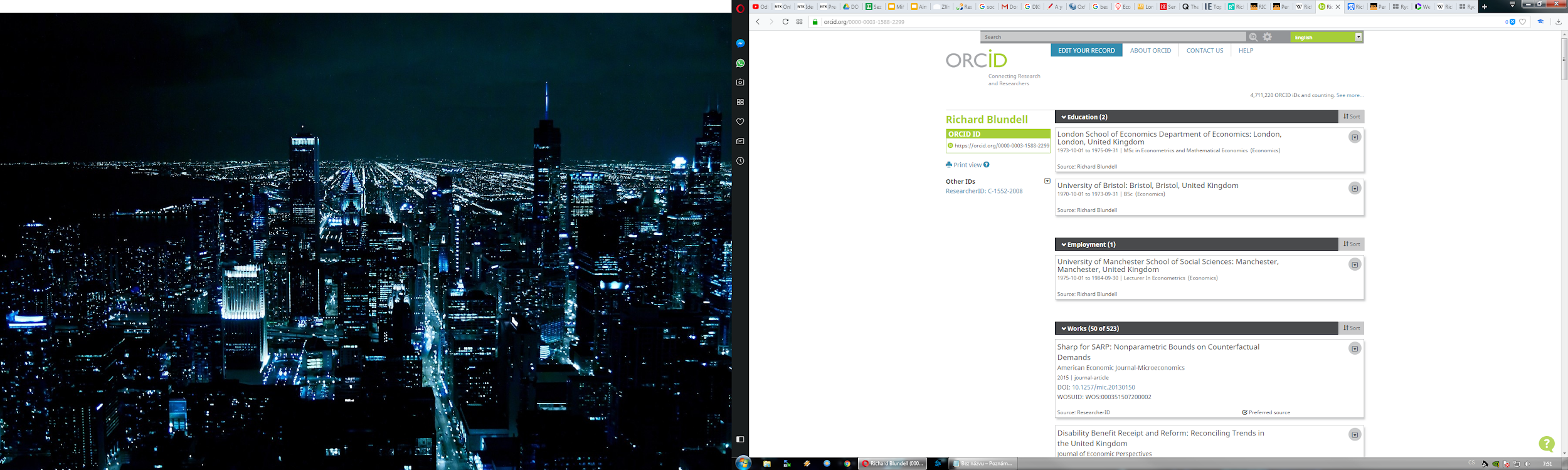 ORCID Richarda Blundell 
0000-0003-1588-2299
Richard Blundell, UCL, Londýn
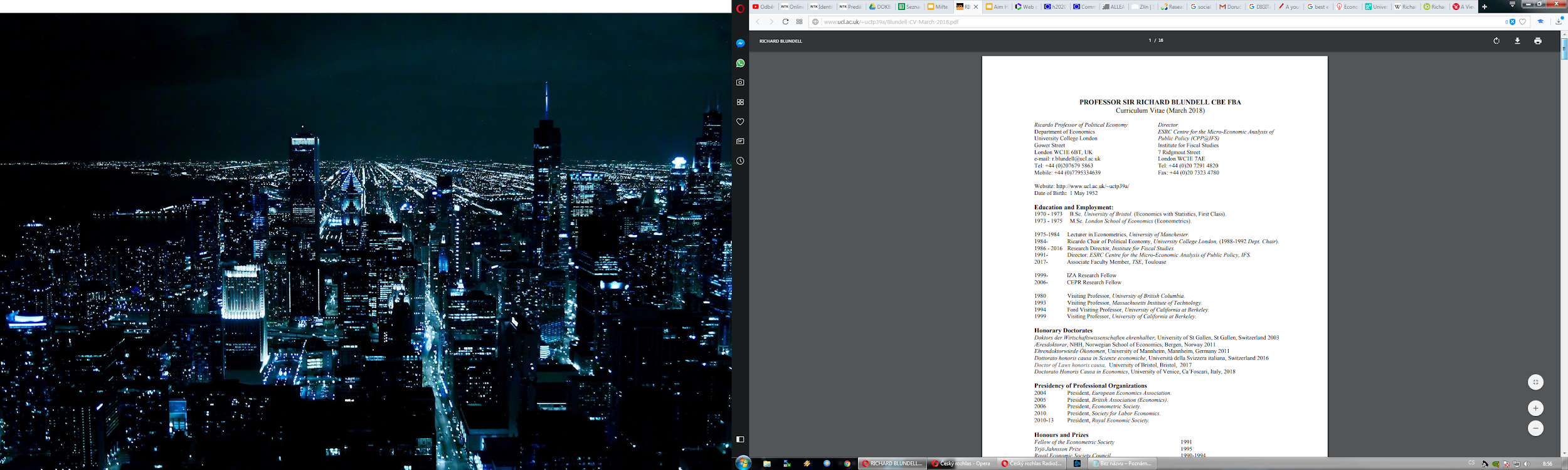 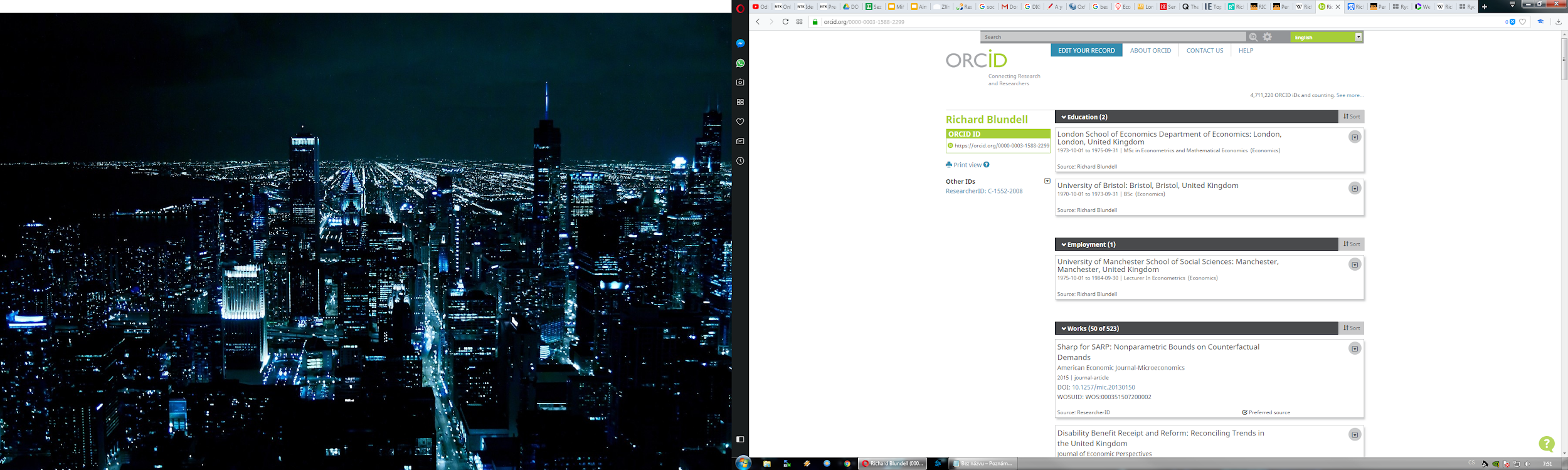 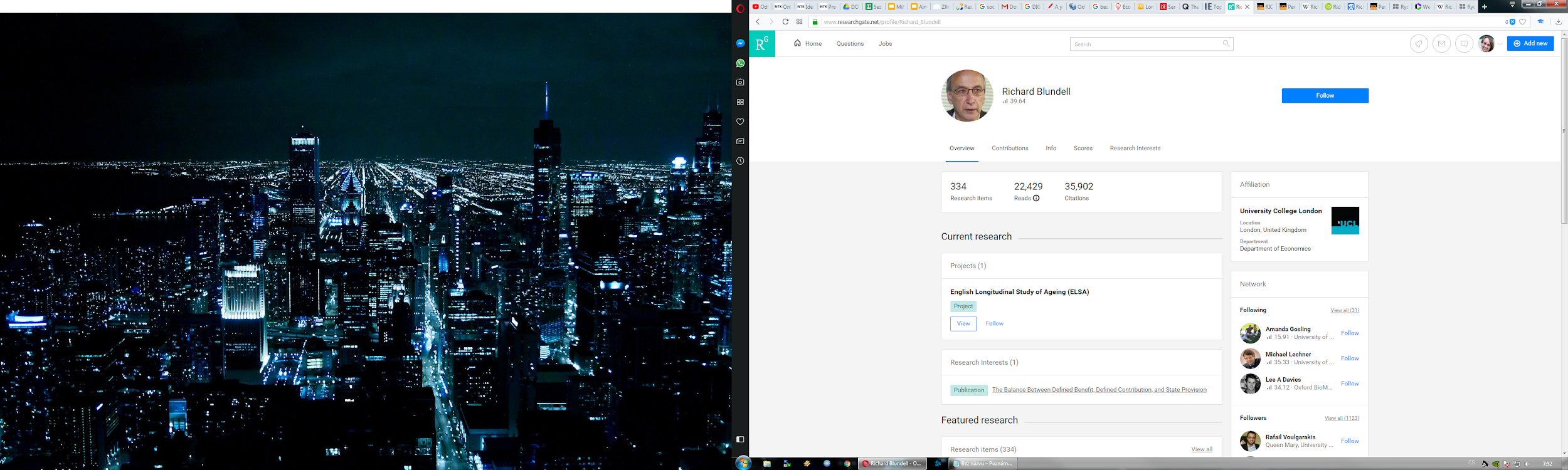 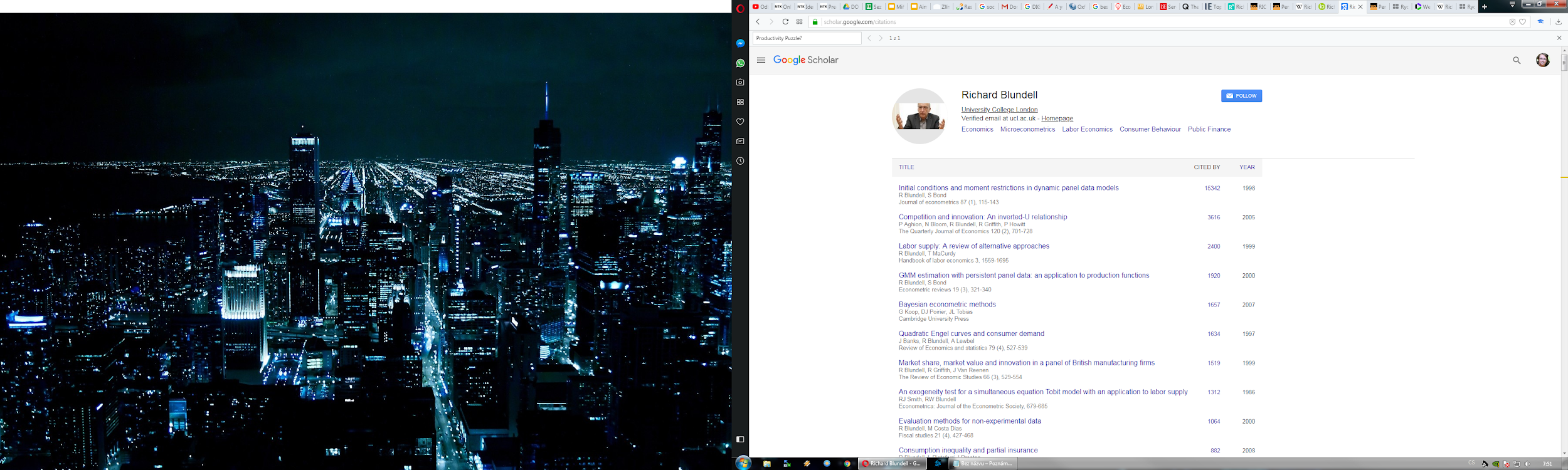 Kvalita a akademická integrita
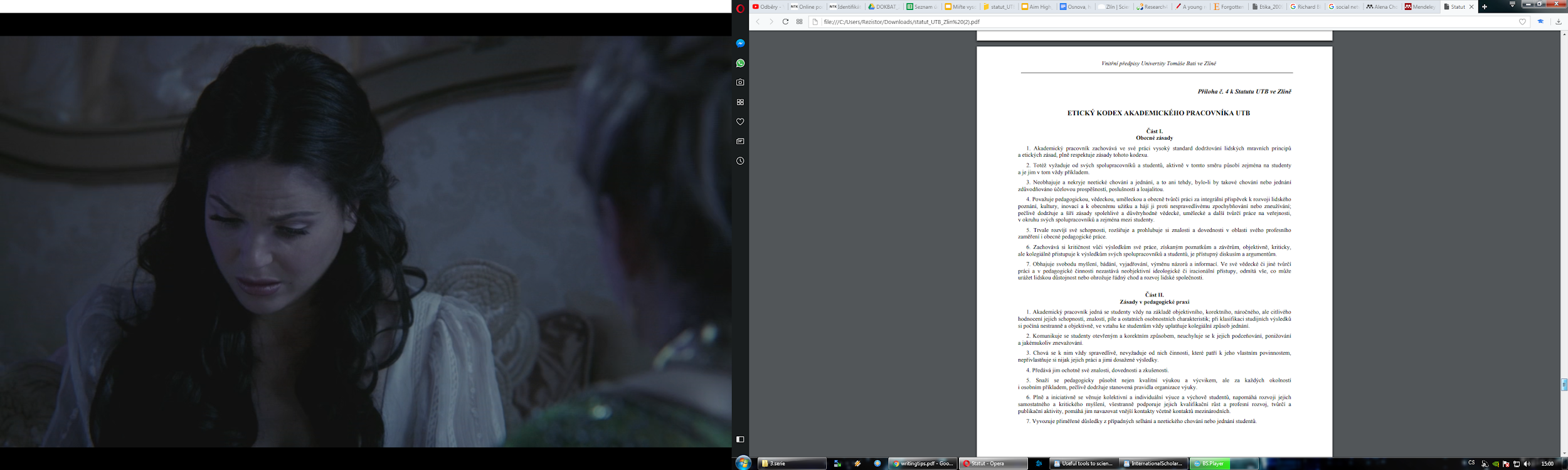 Statut UTB, Příloha 4 - Etický kodex

European Code of Conduct for Research Integrity, 24.3.2017

H2020 Ethics Self-Assessment
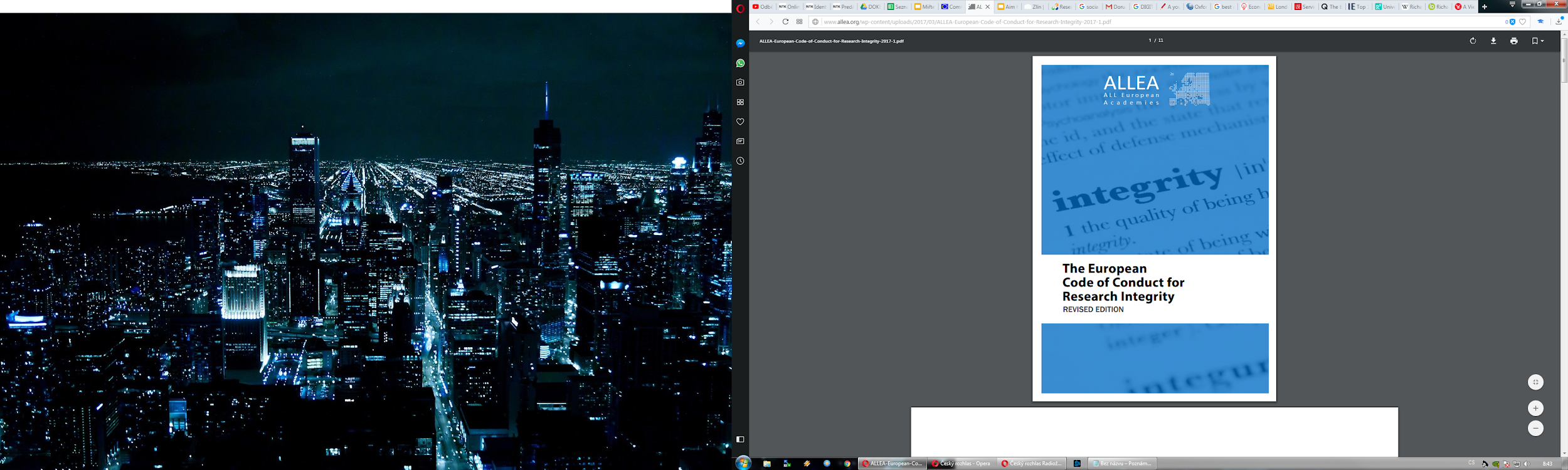 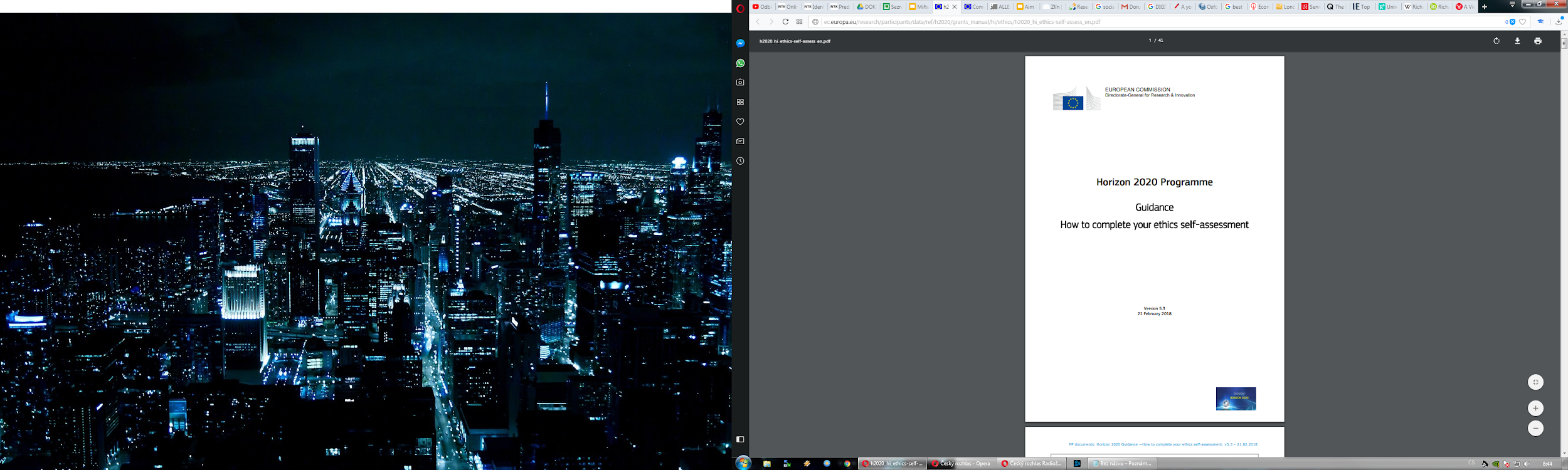 Vy, jako vědec
Jak sledujete dění v oboru? 

Kde vyhledáváte nejnovější informace?



















Co vám může vyhledávání ulehčit – jak ušetřit čas?
Vy, jako vědec
Google Scholar
Knihovní linky, Kopernio


WOS    vs.   SCOPUS   vs.   Google Scholar
Citace, Hodnocení časopisů
h-index, další indikátory

PlumX – altmetriky

Klíčové zdroje v Ekonomii a managementu - blog
Plné texty – databáze, úložiště…
Vyhledávač zdrojů v knihovně
Vyhledávání v jednotlivých databázích
Dizertační práce – ProQuest Central, EThOS, UTB


Nemohu se dostat k plnému textu?
Využijte služeb knihovny: meziknihovní výpůjční služba
[Speaker Notes: Četl jste někdo nějakou jinou dizertační práci?
Chystá se někdo psát dizertaci v angličtině? Důvody pro a proti?]
Plné texty – databáze, úložiště…
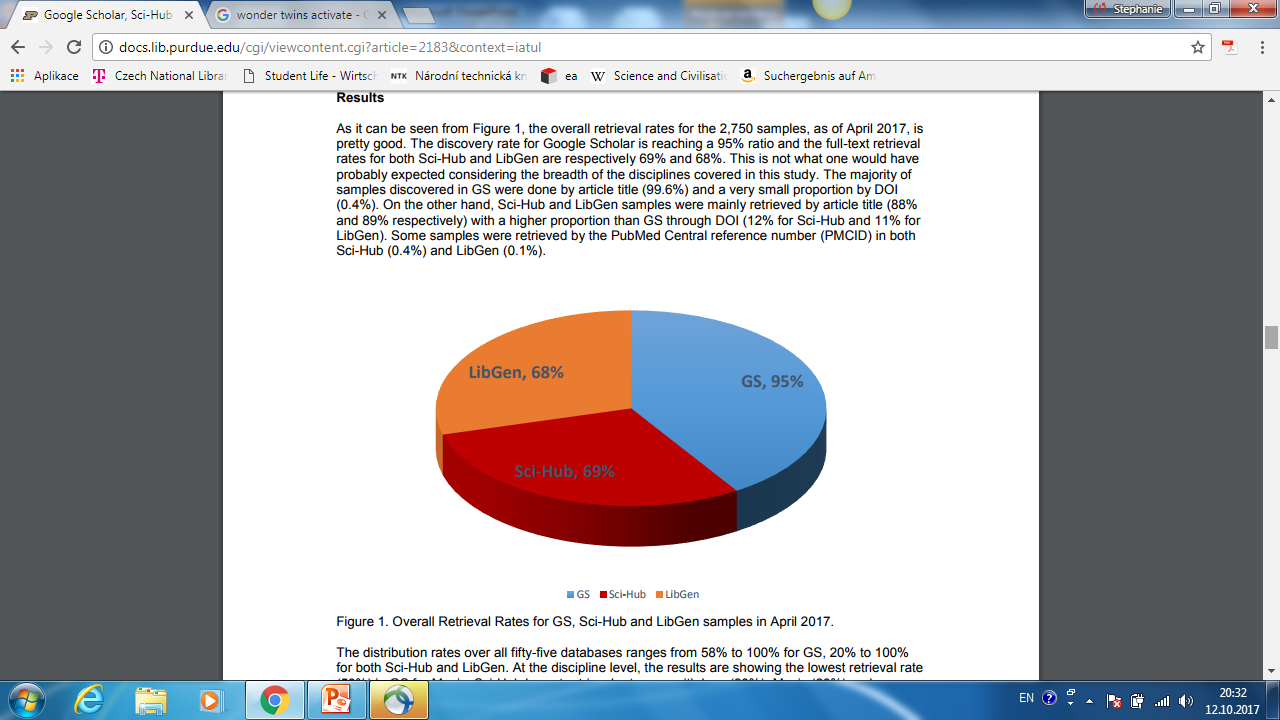 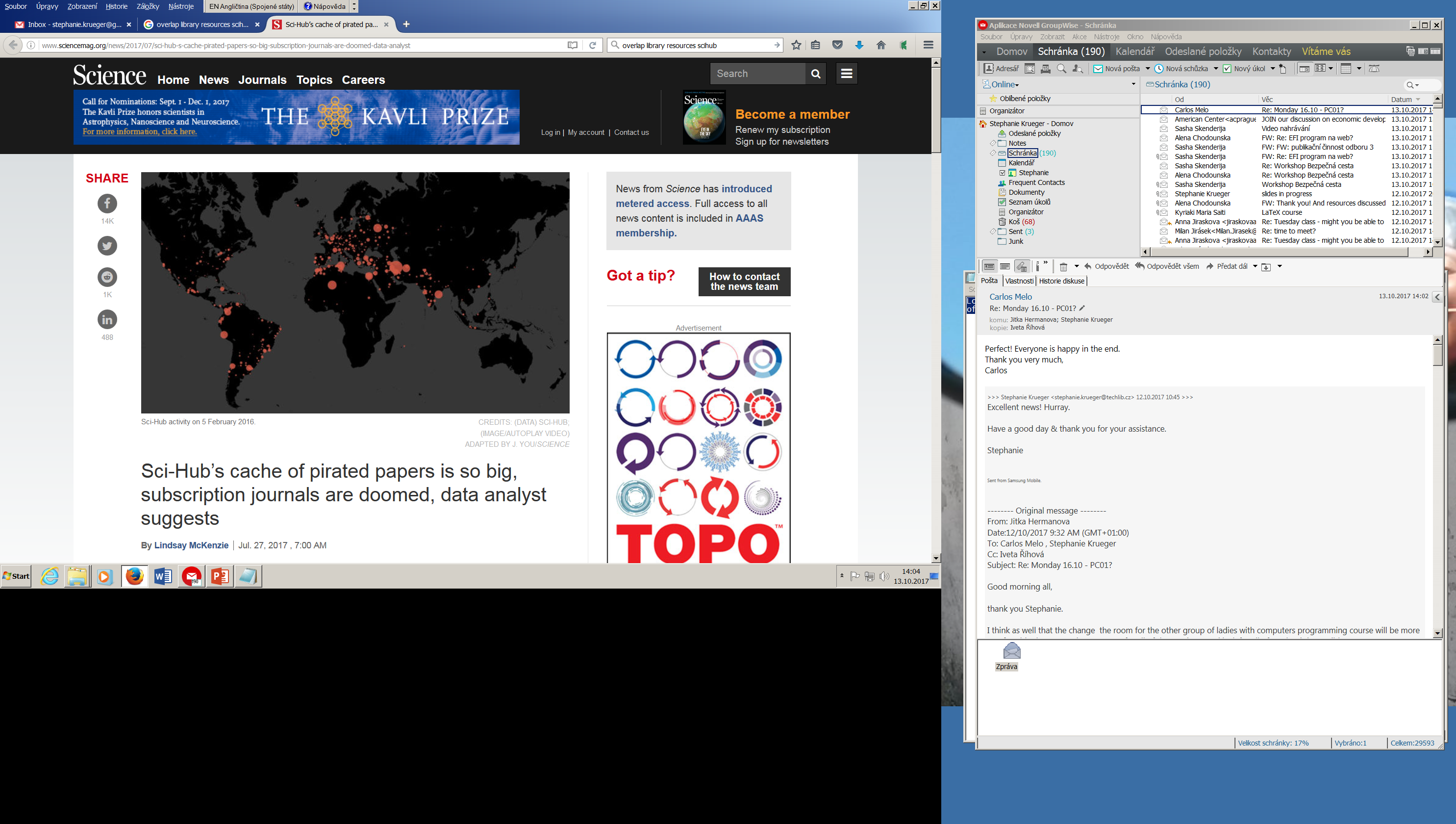 Houle, L. (2017). Google Scholar, Sci-Hub and LibGen: Could they be our New Partners?. Proceedings of the IATUL Conferences. Paper 3, 9. http://docs.lib.purdue.edu/iatul/2017/partnership/
McKenzie, L. (2017). Sci-Hub’s cache of pirated papers is so big, subscription journals are doomed, data analyst suggests. Science News. doi:10.1126/science.aan7164
Šetřete čas
Dění v oboru:	vytvoření komunity, 
		       	čtecí skupiny/kurzy,
		       	přehledové články/knihy, 
		       	semináře, konference
Šetřete čas
Dění v oboru:    	vytvoření komunity, 
		       	čtecí skupiny/kurzy
		      	přehledové články/knihy, 
		       	semináře, konference


Ukládání a organizace zdrojů informací:
		     	citační manažery (CitacePro, Mendeley, Zotero)
			poznámky, tagy, anotace
Šetřete čas
Identifikátory pro snadnější vyhledávání:
Autoři – ORCID, ResearcherID (WOS), …
Knihy – ISBN
Časopisy – ISSN
Elektronické dokumenty - DOI
Nástrahy doktorandského života
Disertace 

Výuka 

Článek (v češtině/cizím jazyce)
 
Konference (v Česku/v cizině)
Publish or perish
Predátorské časopisy a jak je poznat (stránky AV)

Beallův seznam predátorských časopisů
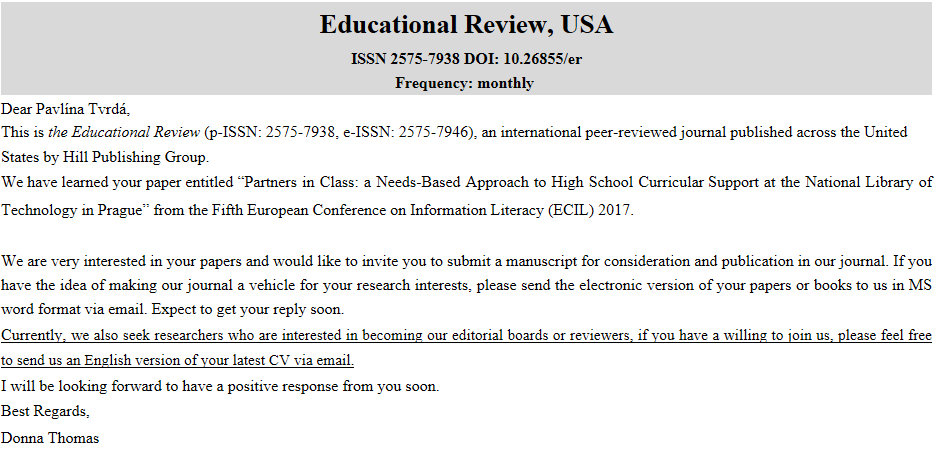 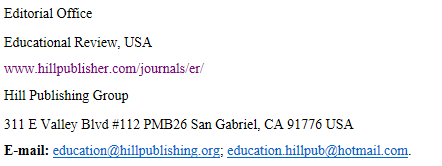 http://www.hillpublisher.com/journals/er/
311 E Valley Blvd #112 PMB26 San Gabriel, CA 91776 USA
Publish or perish
Co ověřit? 

Google it! 
Webové stránky
Členy editorial board
Adresu
Emaily  
ISSN
Seriózní časopisy nikdy nekontaktují potencionální autory
Publish or perish
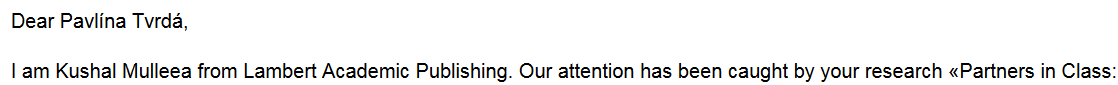 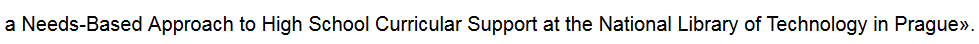 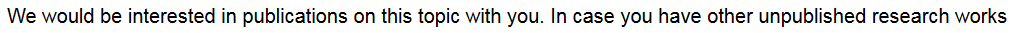 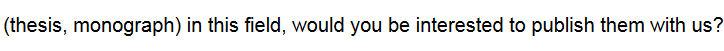 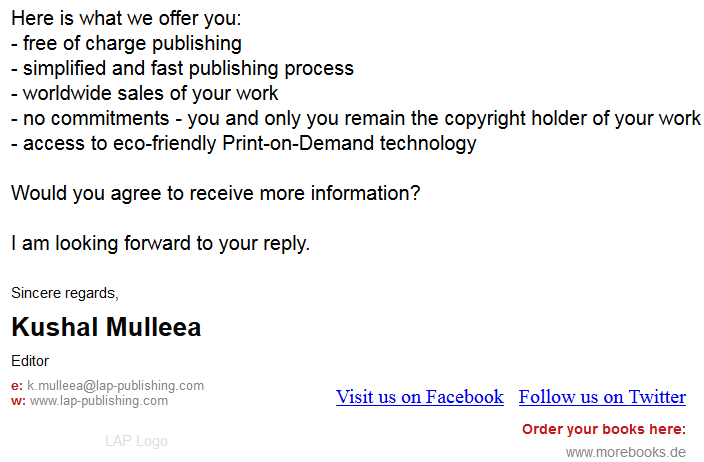 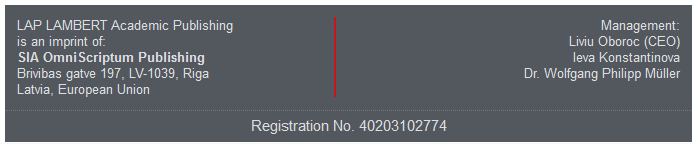 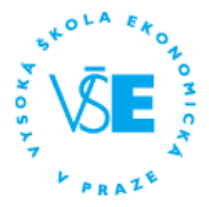 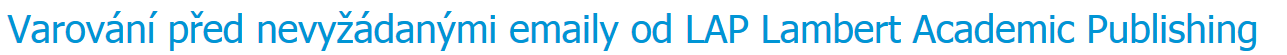 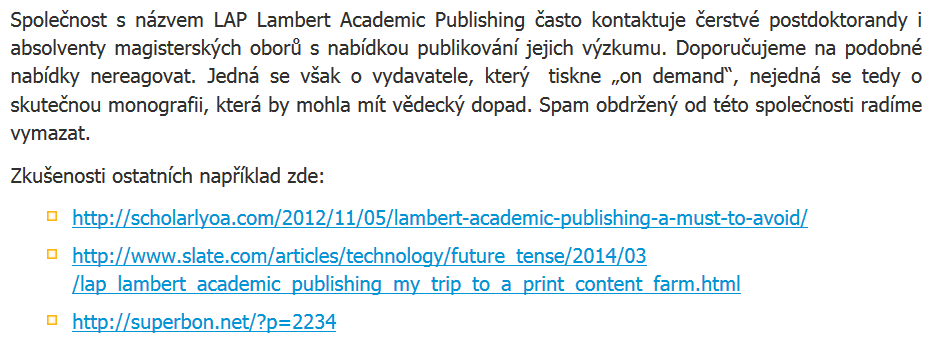 Predátorské konference
Svědectví účastníka predátorské konference 

Komu věřit? 
Školitel, fakulta/katedra (často rozesílá pozvánky na konference)
Predátorské konference
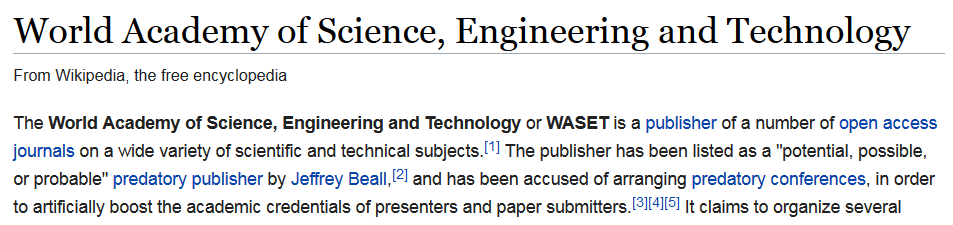 Predátorské konference
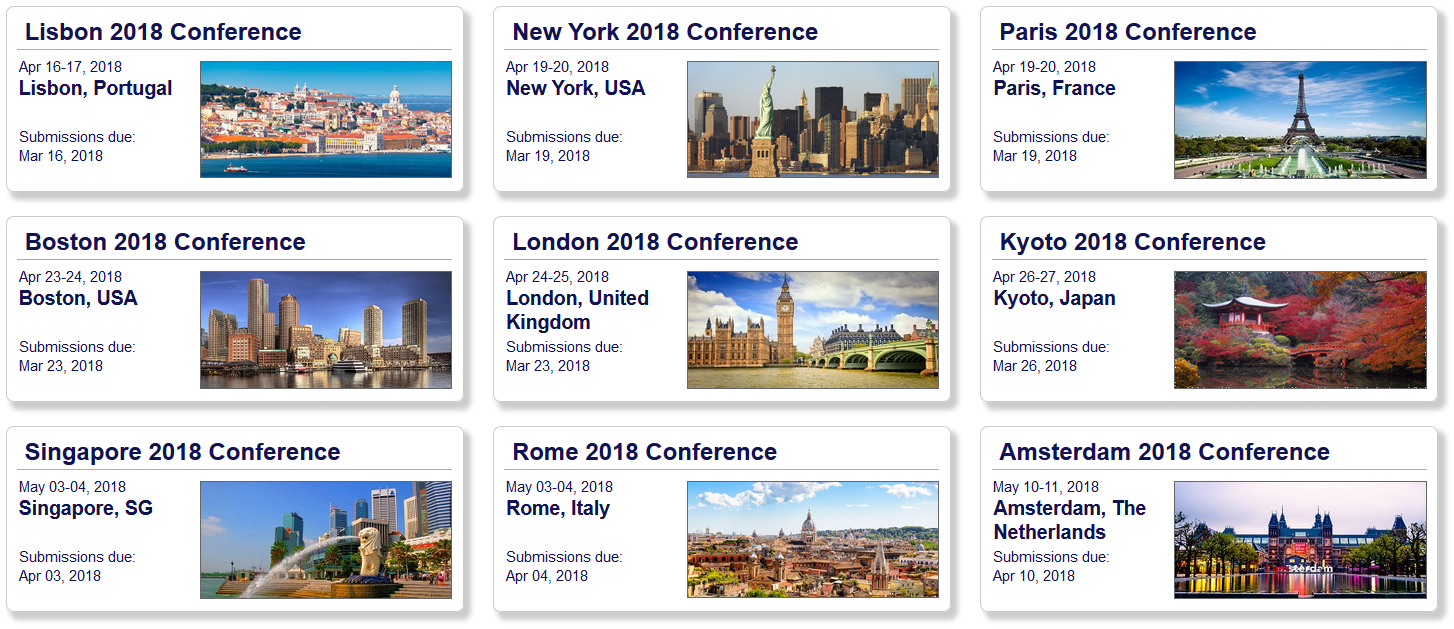 Výběr je na vás
Chci titul, o nic jiného mi nejde…

Chci se věnovat vědě, publikovat, učit, dělat výzkum…
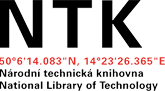 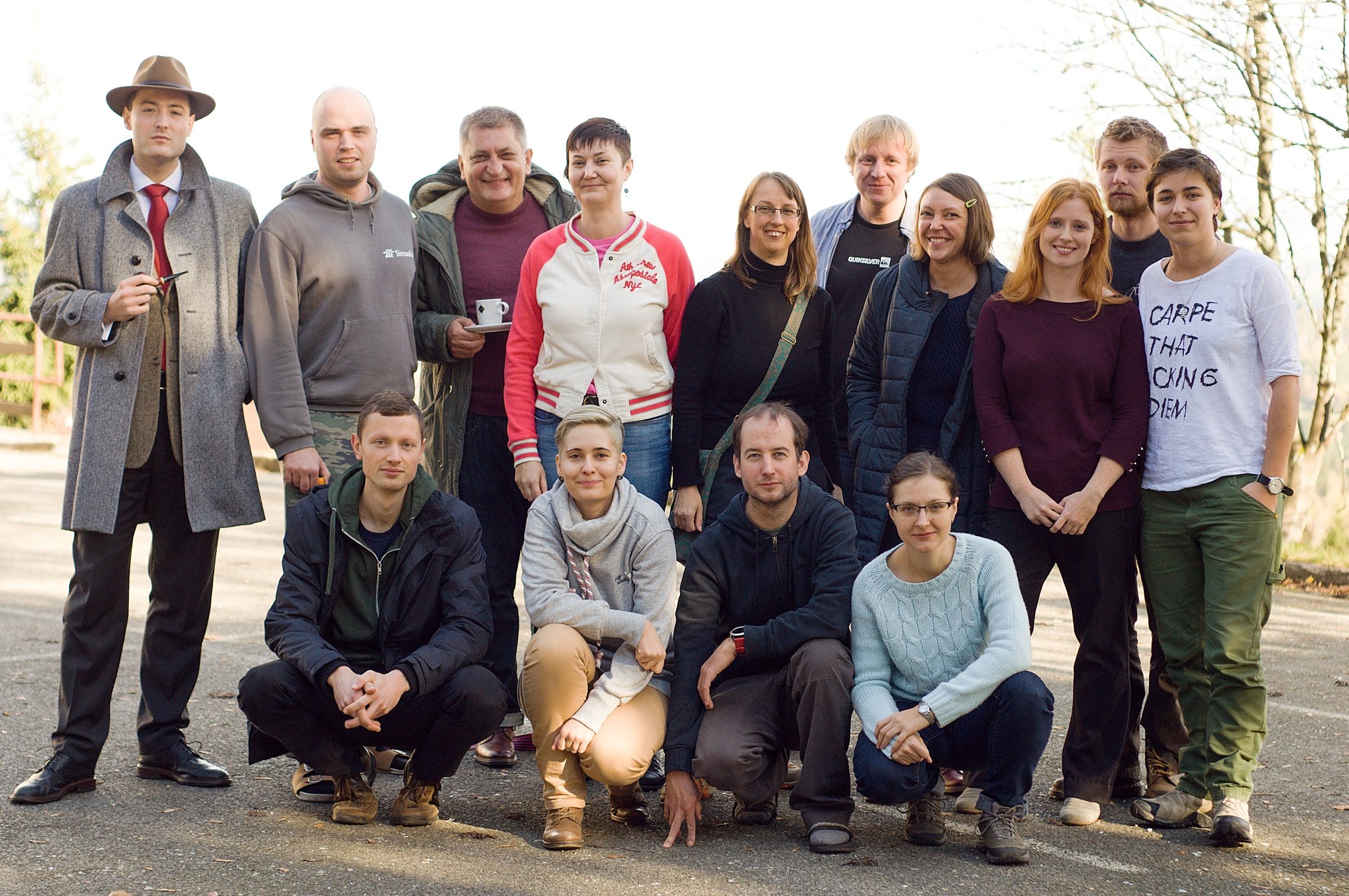 Kontakty Mgr. Alena Chodounská, alena.chodounska@techlib.czIng. Olga Martinová,  olga.martinova@techlib.czMgr. Pavlína Tassanyi, pavlina.tassanyi@techlib.cz